January 10th-14th  2022
Calendar
Important Info
Monday, January 10th- Homework assigned
Wednesday, January 12th- ICE CREAM Day $1.00
Friday, January 14th- Homework due
Wednesday, January 19th- Report cards will come home.
Monday, January 17th- No School- MLK Day
Wednesday, January 26th- 2nd quarter Awards Ceremony (LIVE stream for parents) *More info to come*
 February 28th- March 2nd- Mardi Gras break
This week:
Music Monday  January 10th @ 1:00pm

Happy Belated Birthday to Brayden Pope! He celebrated over our Christmas Break.
Parents, 
   I hope you had a nice Christmas break and happy start to the new year. I was glad to see your kiddos and begin the second half of our school year. If you have any questions or concerns, please contact me,
pphillips@mcpss.com .
Please be sure to send a note if your child is absent. After three days, it’s an unexcused absence. 
Please Note:*Quiz = Minor grade   *Test= Major grade

Congratulations to our December 
Character Kid: Cohen Letson

Individual snacks (fruit snacks, 
Chips, pretzels, cheez-its)
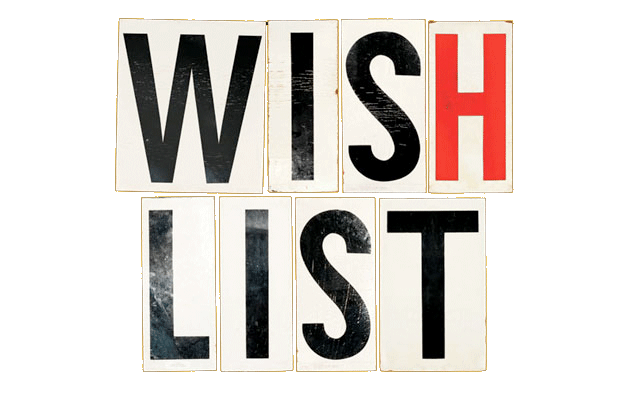 What We Are Learning this Week
Reading – Story of Ruby Bridges- Vocabulary Quiz Wednesday, Story test Friday
Language Arts- Verbs- Quiz Wednesday 
Math- Fractions (Comparing and Equivalent) Multiplication and Division Mixed fact drill Tuesday – Fractions Quiz Wednesday 
Science- Body Systems- Quiz Wednesday, Test Friday
Things to Know
Students are already working towards their 3rd quarter AR goals. Please encourage your child to read for 30 minutes each night. 
We will spend the entire quarter focusing on Fractions (Math). Students will have math homework every week for extra practice. 
Welcome New Students:
Drew Bolton and Khynadie Grays
Mrs. Phillips 4th Grade